Running Clinic
November 7
6:00 – 8:00 pm
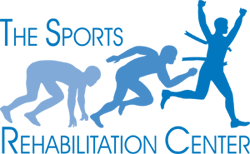 Sports Rehabilitation Center
 5290 Roswell Road  
 Atlanta, GA 30342